Синестезия, как основной прием в создании образов в произведениях А.А. Блока.
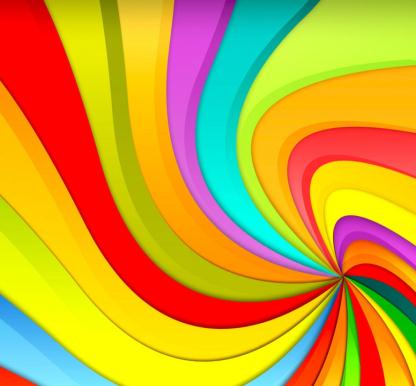 Огурцова Анна
ученица 10 класса «А»
Учитель Толчинская М.В.
МОУ СОШ СУИОП №1
 г. Дубна
Московская область
«Рано или поздно, под старость или в рассвете сил, 
Несбывшееся зовет нас, и мы оглядываемся, стараясь понять, 
откуда прилетел зов.
 …Между тем время проходит, 
и мы плывем мимо высоких, туманных берегов 
Несбывшегося, толкуя о делах дня»
А.С. Грин
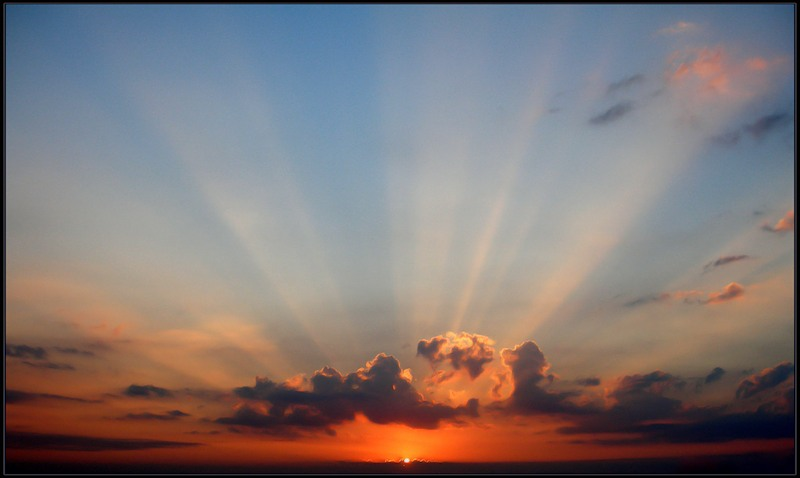 Гипотеза
образы льда и пламени в поэзии Блока  в различных произведениях вызывают разные цветовые ассоциации
Цель
на примере символов льда и пламени более подробно познакомиться с поэзией А. А. Блока
Задачи
Дать краткую характеристику символизму как литературному течению, к которому принадлежал поэт.
Изучить цветовую и образную палитру поэта, особенности ее использования в творчестве Блока.
Проанализировать стихотворение Блока «Снежная дева» с целью подтверждения или опровержения гипотезы исследования.
Предмет и объект
Предмет исследования: многозначность символов и образов творчества поэта.
Объект: стихотворение А. А. Блока «Снежная дева»
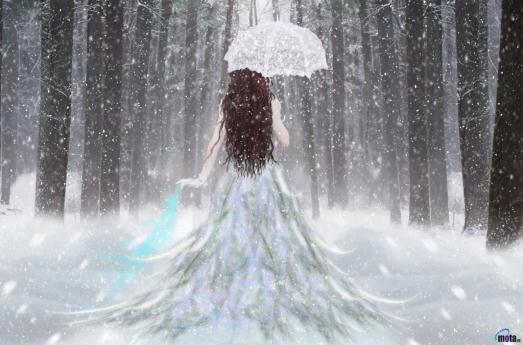 Символизм, как литературное течение
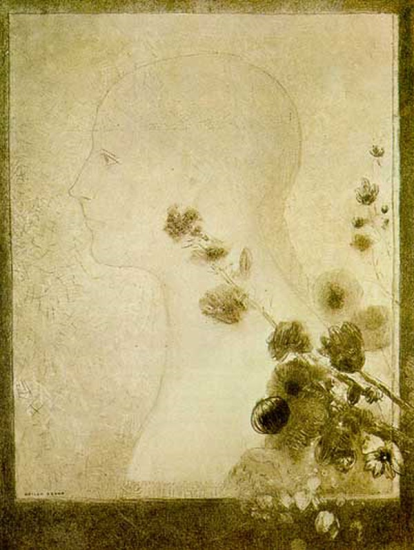 Символизмом в литературе называется такое течение, при котором символ  является основным приемом художественной изобразительности.
А. А. Блок – поэт-символист.Особенности изучения творчества поэта.
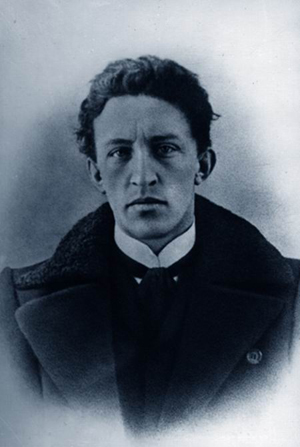 Образная система в поэзии А. А. Блока
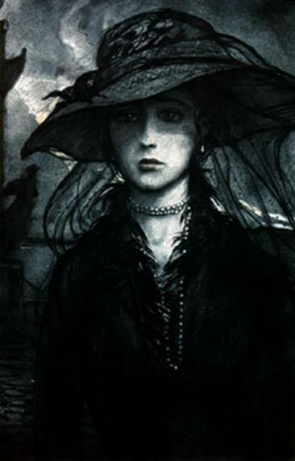 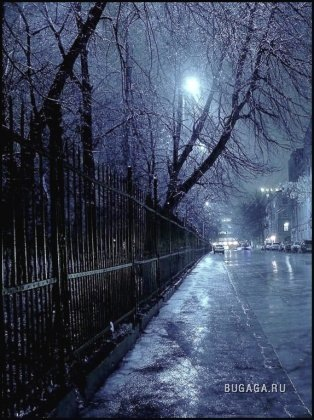 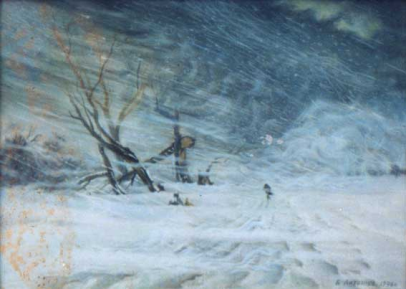 Синестезия — это психологическая соотносимость цвета, звука, слова, формы, тактильных, вкусовых и обонятельных ощущений.
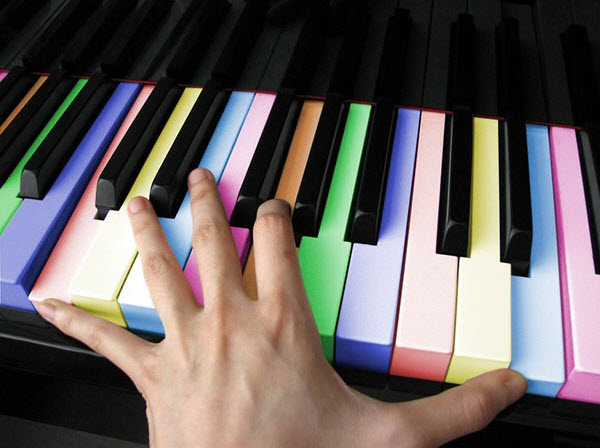 Блок строит разные по эмоциональному освещению тексты, прибегая к совпадающим образам.
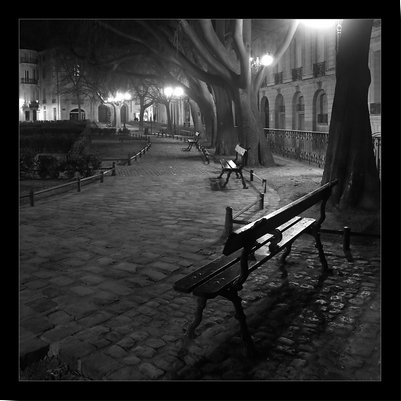 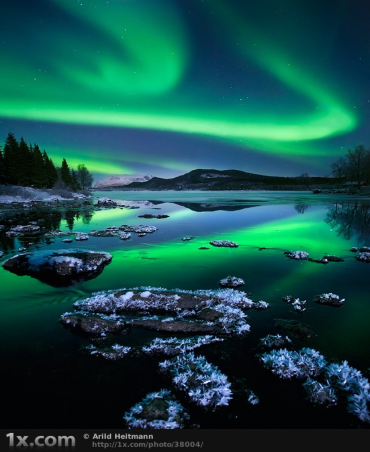 Красный и серый, образуют устойчивую ассоциативную связь
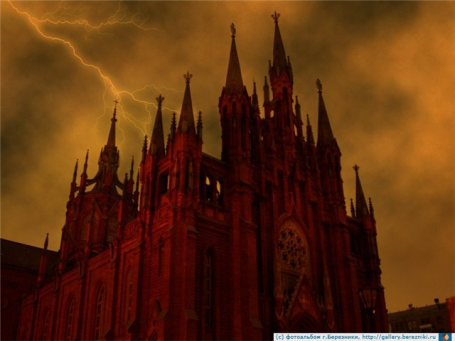 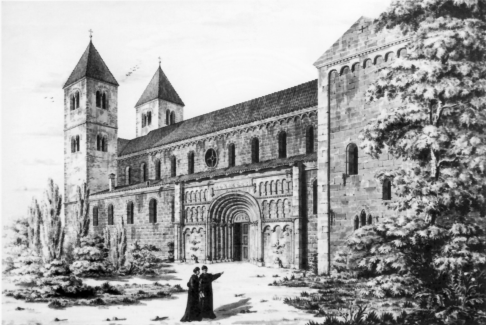 Нездешняя белизна «Прекрасной Дамы» сменяется белой смертью в «Снежной маске»
Образ льда и пламени в творчестве поэта
Анализ стихотворения А.А. Блока «Снежная Дева»
Наталья Николаевна Волохова
Стихия снега, ветра, льда, вихрь звезд и жгучей, холодной страсти главенствует в этом произведении
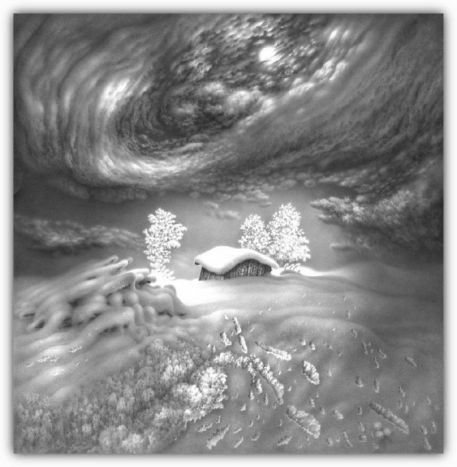 Снежная дева: «ночная», «дикая»,  чуждая страсти
Рыцарь «закованный в броню», на кольчуге которого «строгий крест», в плаще полном звезд
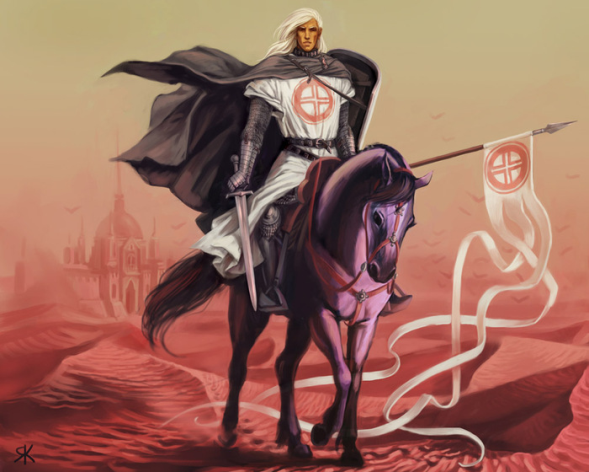 И как равный с ними, рядом встает образ города в «северном тумане», «железно-серый, где ветер, дождь, и зыбь, и мгла».
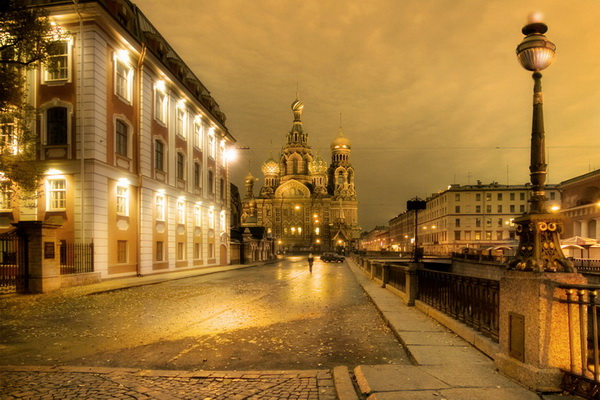 Именно город объединяет эти два таких разных образа: рыцаря и Девы
Огненное содержание, заключено в ледяную оправу
Цветовое восприятие образа Девы
Цветовое восприятие образа Рыцаря
Цветовое восприятие образа города
Анализируя звуковой состав слов  и соответствие звуков русского языка цветовой палитре, становятся понятны эти ассоциации
Заключение
Итак, при работе над данной темой были решены следующие задачи:
Дана краткая характеристика символизма как литературному течению, к которому принадлежал поэт.
Изучена цветовая и образная палитра поэта, особенности ее использования в творчестве Блока.
Проанализировано стихотворение Блока «Снежная дева» с целью подтверждения или опровержения гипотезы исследования.
Выводы
Символизмом в литературе называется такое течение, при котором символ  является основным приемом художественной изобразительности
Синестезия — это психологическая соотносимость цвета, звука, слова, формы, тактильных, вкусовых и обонятельных ощущений.
Блок строит разные по эмоциональному освещению тексты, прибегая к совпадающим образам. В разных стихотворениях и циклах эмоциональный ореол одних и тех же слов не совпадает. 
 В  стихотворении «Снежная Дева» мы снова сталкиваемся, хотя и косвенно, с образами льда и пламени. Блок как истинный романтик не противопоставляет, а соединяет эти образы.
«Поэзия существует не для того, чтобы мы изучали ее или критиковали ее, а для того, чтобы мы ею жили».
К. Чуковский
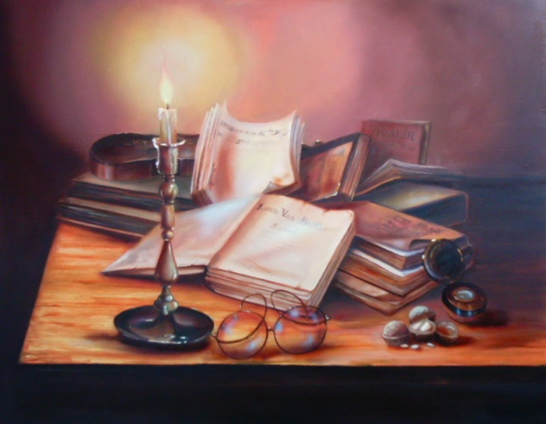 Список литературы
1.Абрамов А.С. Блока А.А. Жизнь и творчество. М., Просвещение, 1976 г.
2.Блок А.А. Избранное. М., Молодая гвардия, 1988 г.
3.А.Блок «Лирика» изд. «Правда» М.1985
4. Блок А. сборник стихотворений «Стихи о прекрасной даме», Эксмо 2006 год.
5.Минц З. «Блок и русский символизм. Избранные труды в 3 книгах.  
6.Михайлов А.А. Изучение творчества А.А.Блока. М.: Молодая гвардия, 1988 г.
7.Павлов П.В. Писатель Блок. М., Молодая гвардия, 1988 г.
8.Поэтика Александра Блока», Искусство-СПБ 1999 год. 
9.Просвирина И.Ю. Блок А.А. ЖЗЛ. М.: Молодая гвардия, 1988 г.
10. «Что такое синестезия: мифы и реальность», Галеев Б.М., ("Leonardo Electronic Almanac", v.7, 1999, N 6); http://prometheus.kai.ru/mif_r.htm
11.http://www.arthouse.com.ua/notes/158/psikhologiya-tsveta-sinesteziya
Спасибо за внимание!
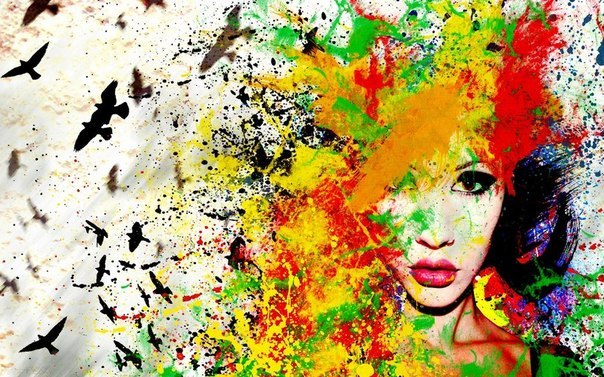